Экономика Курского края
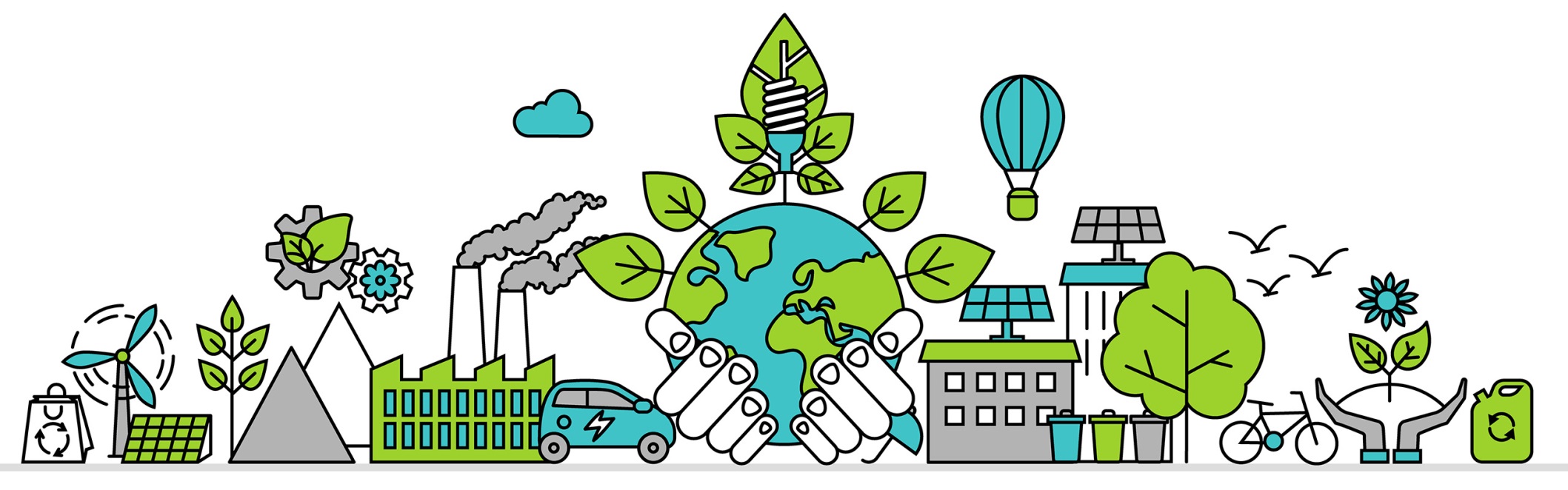 Экономика – это система производства, распределения, обмена и потребления товаров и услуг.
СЕЛЬСКОЕ ХОЗЯЙСТВО
ПРОМЫШЛЕННОСТЬ
ЭКОНОМИКА
СТРОИТЕЛЬСТВО
ТРАНСПОРТ
ТОРГОВЛЯ
СЕЛЬСКОЕ ХОЗЯЙСТВО
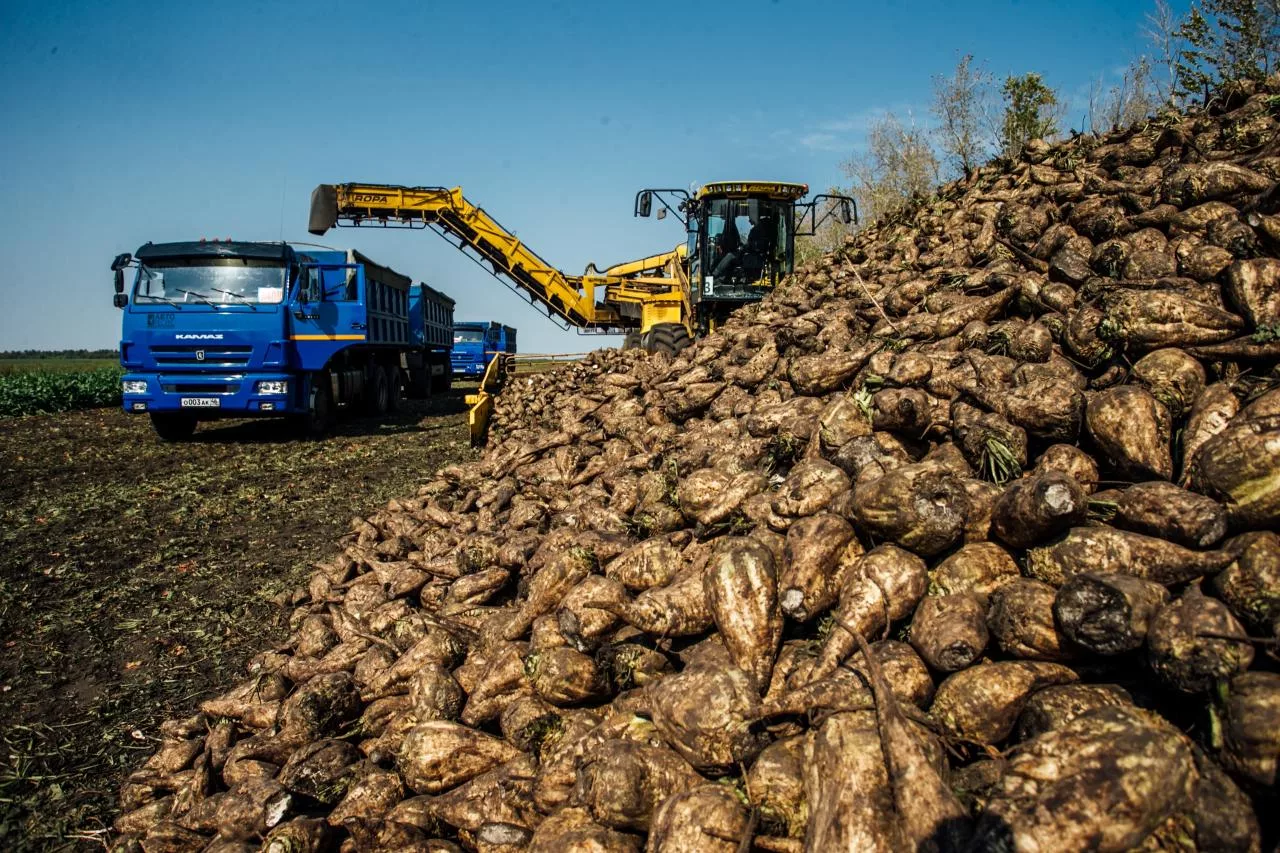 Сбор урожая сахарной свеклы - основной сельскохозяйственной культуры Курской области
Со времени основания Курской области основной отраслью экономики региона являлось сельское хозяйство, ведь курский чернозём – это уникальная почва, самая плодородная в мире.
СЕЛЬСКОЕ ХОЗЯЙСТВО
Уборка зерновых
Наш Курский край называют «кормильцем России». Курский чернозем – это верхний плодородный слой земли – залог хорошего урожая и экологически чистых плодов. 
	В Курской области выращивают разные культуры от пшеницы до подсолнечника и сахарной свеклы.
СЕЛЬСКОЕ ХОЗЯЙСТВО
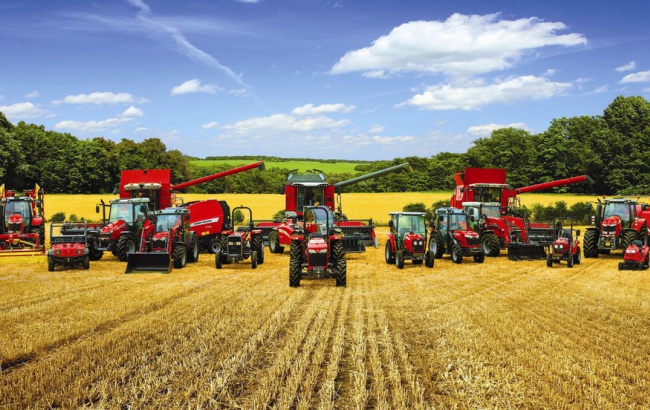 Время жатвы зерновых на полях Курского края
ФАБРИКА 
«ГРИБНАЯ РАДУГА»
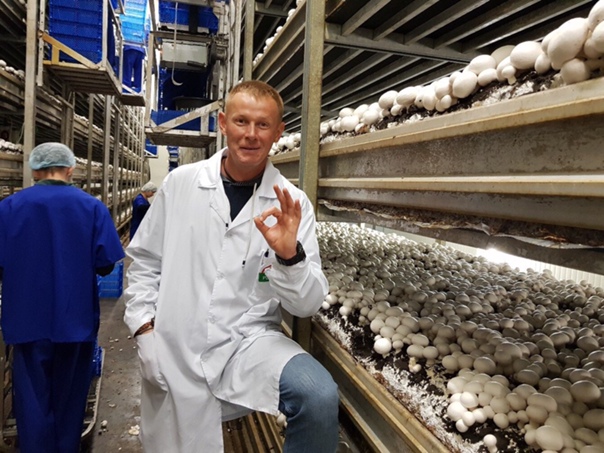 Крупнейшему в России предприятию по выращиванию шампиньонов, находящемуся в Курской области, всего 5 лет, а оно уже занимает первые места на полках во всех супермаркетах города Курска.
Яблоневые сады

	Обоянский плодосовхоз образовался в 1922 году. Обоянские яблоки поступали в разные уголки России, в первую очередь на Север. Пользовались популярностью сливы, вишни и другие культуры. Славилась и обоянская земляника. Одно из крупнейших специализированных хозяйств России располагало консервным заводом.
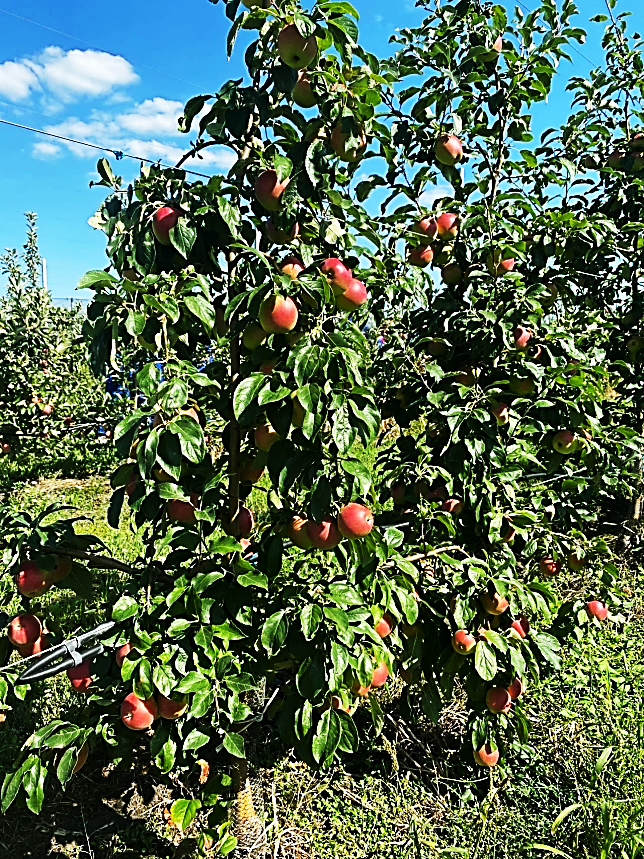 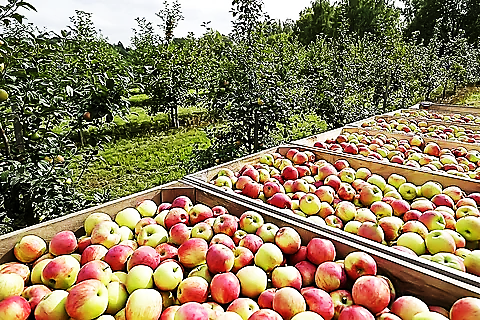 СЕЛЬСКОЕ ХОЗЯЙСТВО
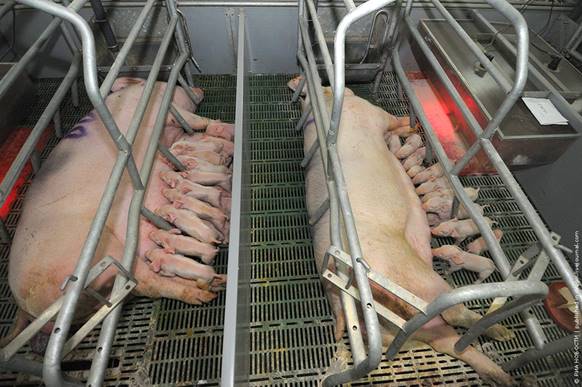 Животноводство Курской области в течение последних нескольких лет характеризуется значительным ростом стада свиней и производством свинины.
СЕЛЬСКОЕ ХОЗЯЙСТВО
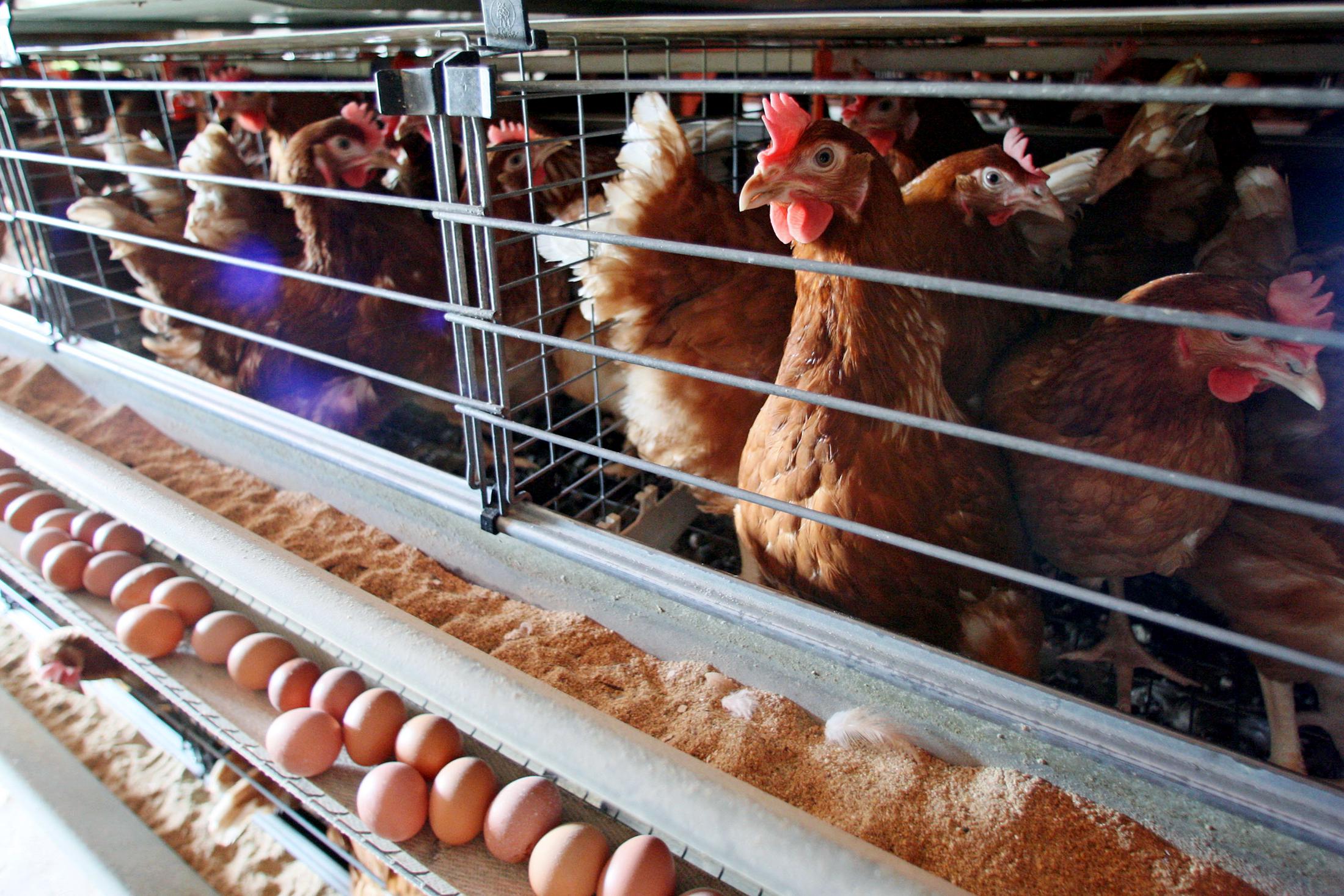 Растут объемы производства мяса домашней птицы.
ПРОМЫШЛЕННОСТЬ
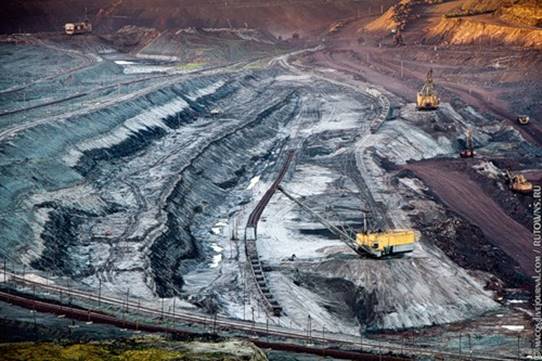 Карьер Михайловского ГОК
На территории региона разведаны практически все известные полезные ископаемые. В области расположено крупнейшее в мире железорудное месторождение – Курская магнитная аномалия, которое обеспечивает сырьём российскую и зарубежную металлургию. В недрах области найдены титан, цирконий, фосфориты, торф, мел, формовочные пески, тугоплавкие глины и суглинки – и это не полный перечень всего, чем богата курская земля.
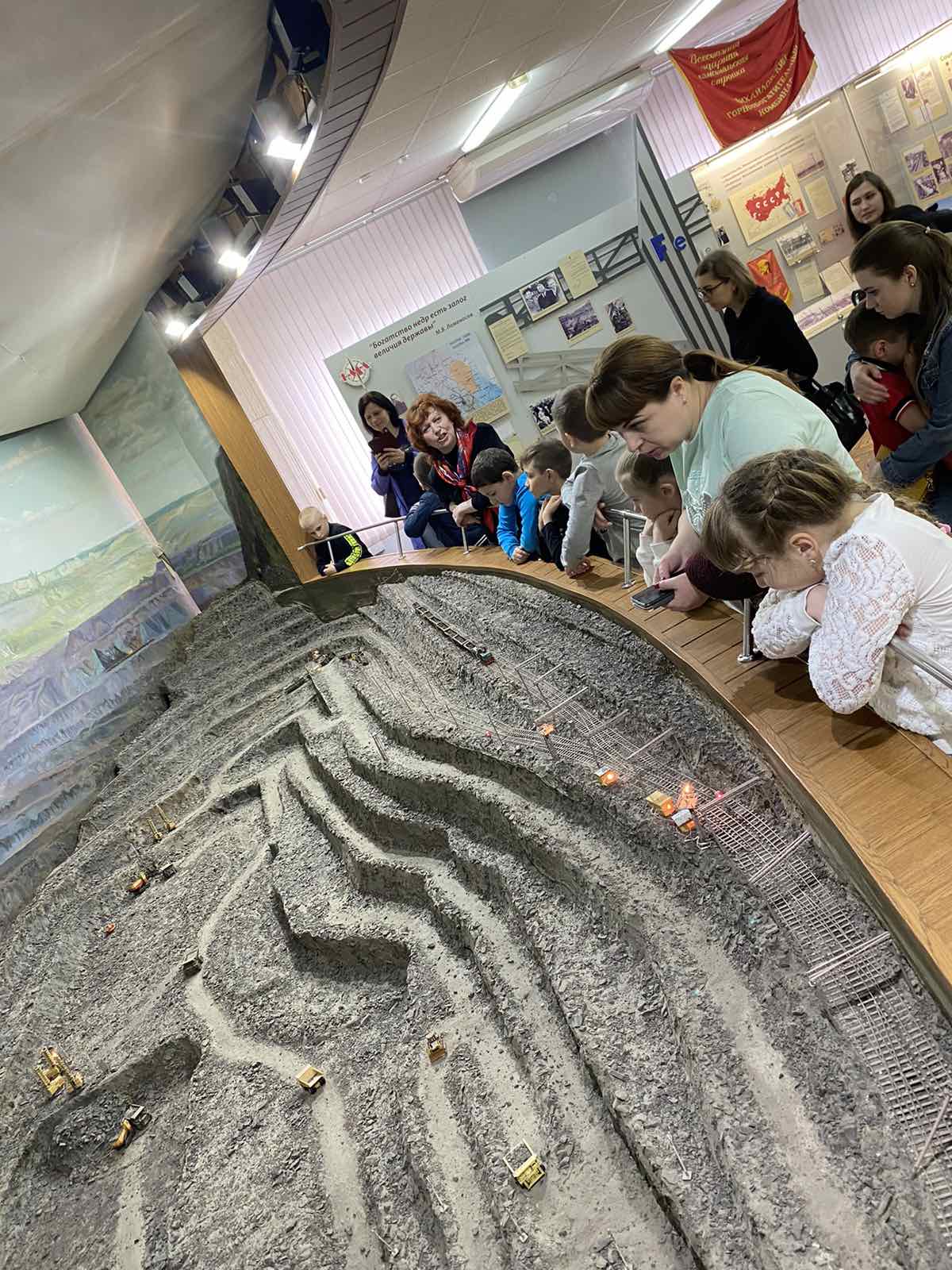 Михайловский горно-обогатительный комбинат
ПРОМЫШЛЕННОСТЬ
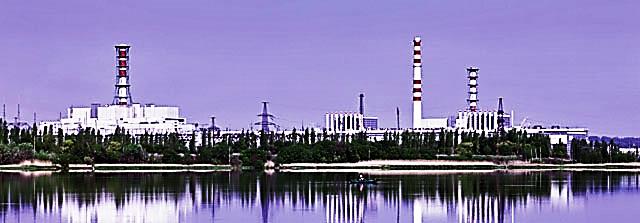 Атомная станция г. Курчатов Курская обл.
Курская область - энергообеспеченный регион. Крупнейшее предприятие электроэнергетики – Курская атомная станция проектной мощностью 4 млн. кВт ежегодно вырабатывает более 28 млрд. кВт/ч электроэнергии. Более 70% подается за пределы области в другие регионы Российской Федерации.
ПРОМЫШЛЕННОСТЬ
В Курске сконцентрирована треть всего промышленно-производственного потенциала региона.
	Ведущие отрасли промышленности: машиностроение и металлообработка, химическая, лёгкая (кожевенно-обувная, трикотажная, швейная), пищевая; производство стройматериалов.
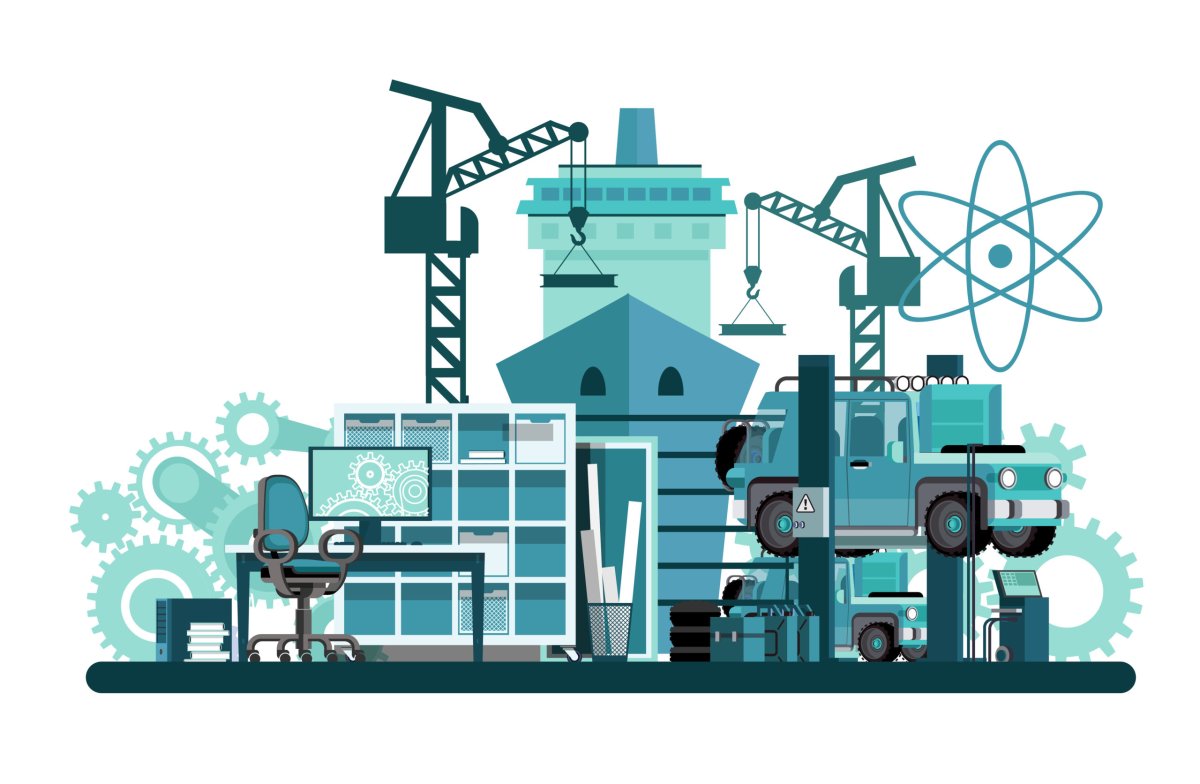 ПРОМЫШЛЕННОСТЬ
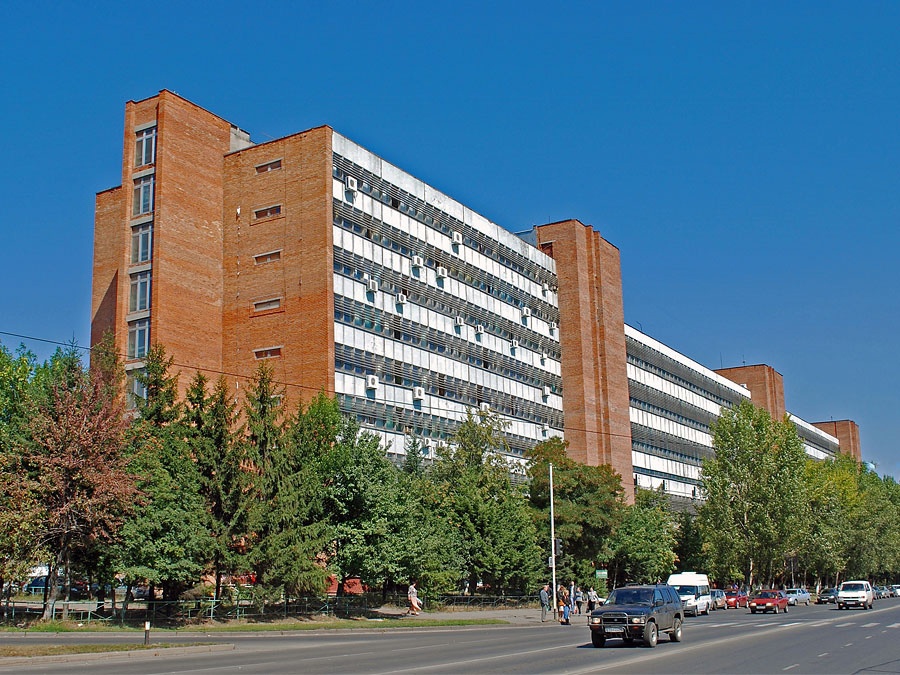 Завод "Авиаавоматика им. Тарасова" — весьма успешное и постоянно расширяющееся предприятие, продукция которого имеет оборонное значение, потому что здесь делают такие интересные вещи, как системы управления оружием (СУО), системы постановки помех, бортовые и наземные системы контроля и многие другие приборы, установленные на таких всемирно известных самолетах как СУ-22, Су-25, Су-27, МиГ-29 и др.
ПРОМЫШЛЕННОСТЬ
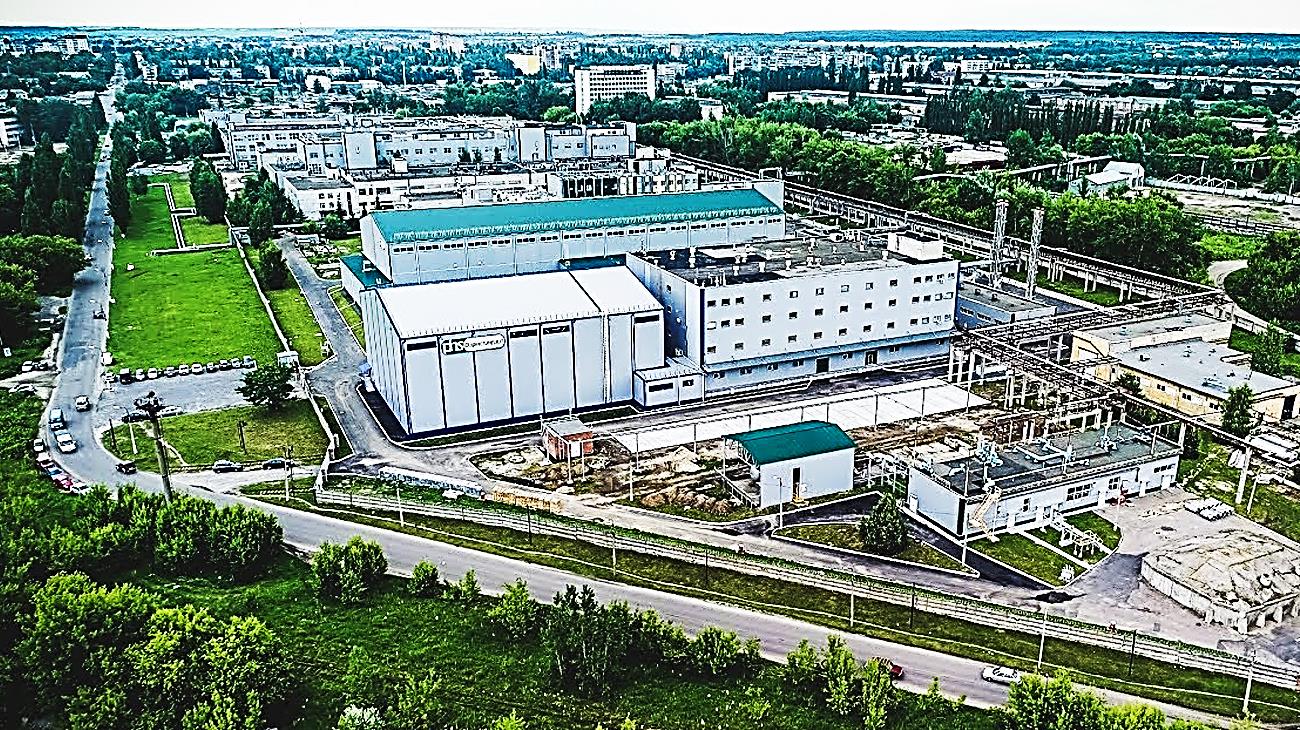 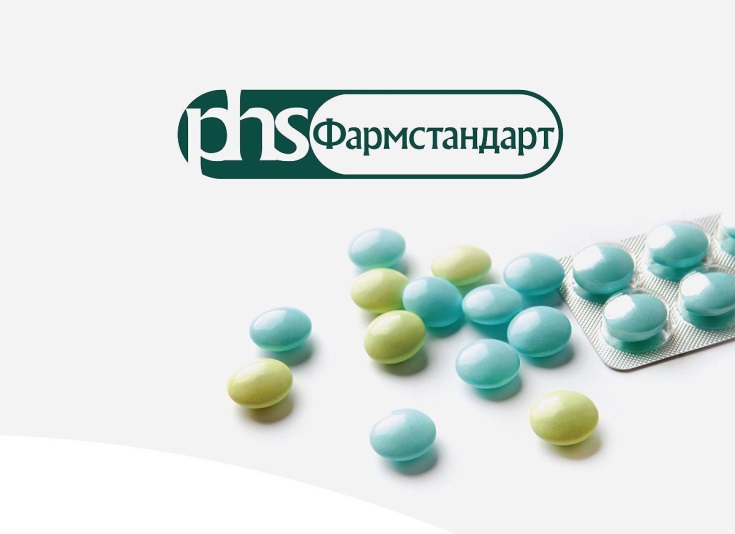 Химическая промышленность Курска представлена, прежде всего филиалом одного из крупнейших российских фармацевтических предприятий ОАО "Фармстандарт Лексредства", специализирующимся на разработке таблеток, сиропов и жидких лекарственных форм.
Космическая промышленность
Курские спутники выводят на орбиту
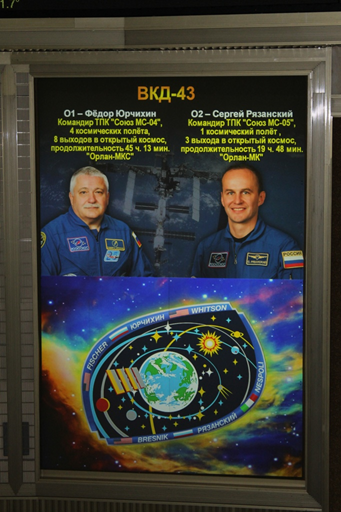 В Юго-Западном Государственном Университете разрабатывают малые космические аппараты, создают спутники, которые обеспечивают проведение экспериментальных исследований и сейчас находятся в космосе. Они зондируют землю, фотографируют ее и фиксируют состояние магнитного поля.
Космическая промышленность
В рамках космического эксперимента космонавты Фёдор Юрчихин и Сергей Рязанский в открытом космосе провели запуск первых двух спутников, с разработке которых принимали участие студенты и молодые учёные ЮЗГУ. Теперь на орбите появились «Танюша – ЮЗГУ - 1» и «Танюша – ЮЗГУ - 2», которые провели в открытом космосе около года, осуществляя эксперименты и передавая данные на Землю.
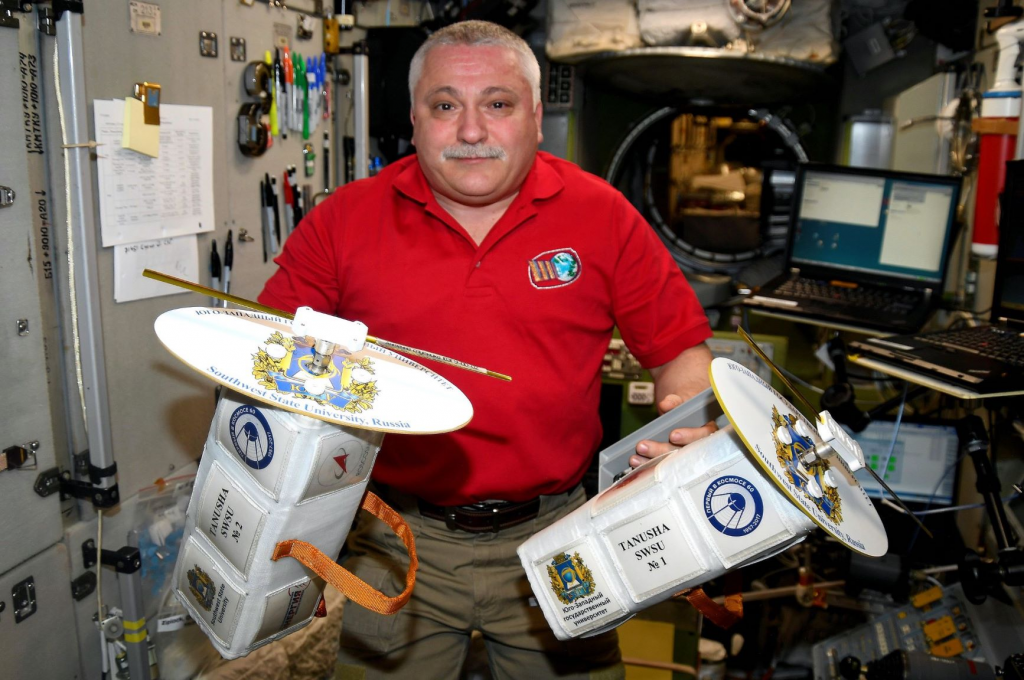 Высокие технологии
В Курске изобрели и начали производить экзоскелеты, предназначенные для работы с тяжелыми грузами на промышленных предприятиях.
	Они бывают промышленные и медицинские. 
	Благодаря медицинскому экзоскелету человек с парализованными ногами имеет возможность встать и ходить.
	Промышленные экзоскелеты помогают удерживать вес груза и переносить его если нельзя использовать кран в помещении.
СТРОИТЕЛЬСТВО
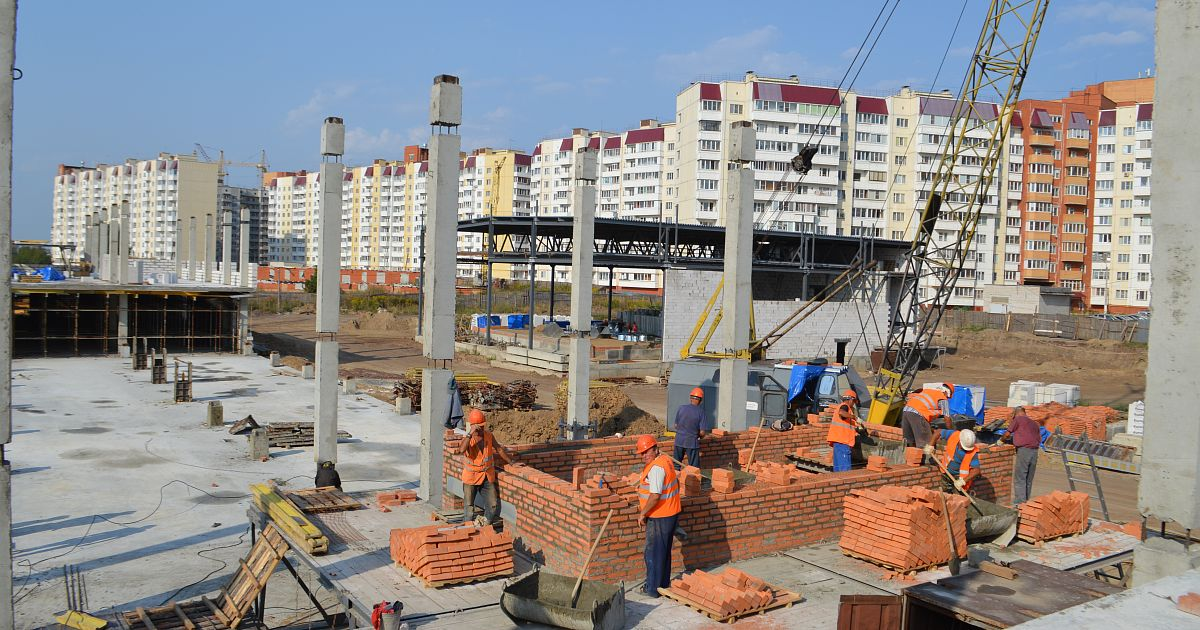 В области активно ведется строительство жилья, и коммунально-бытовой инфраструктуры.
ТОРГОВЛЯ
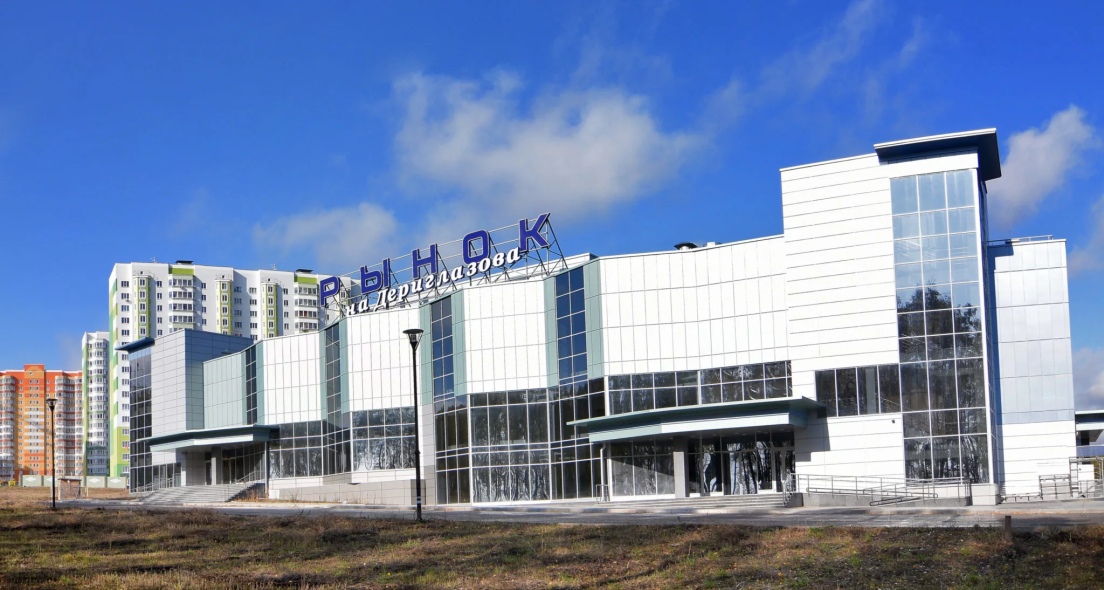 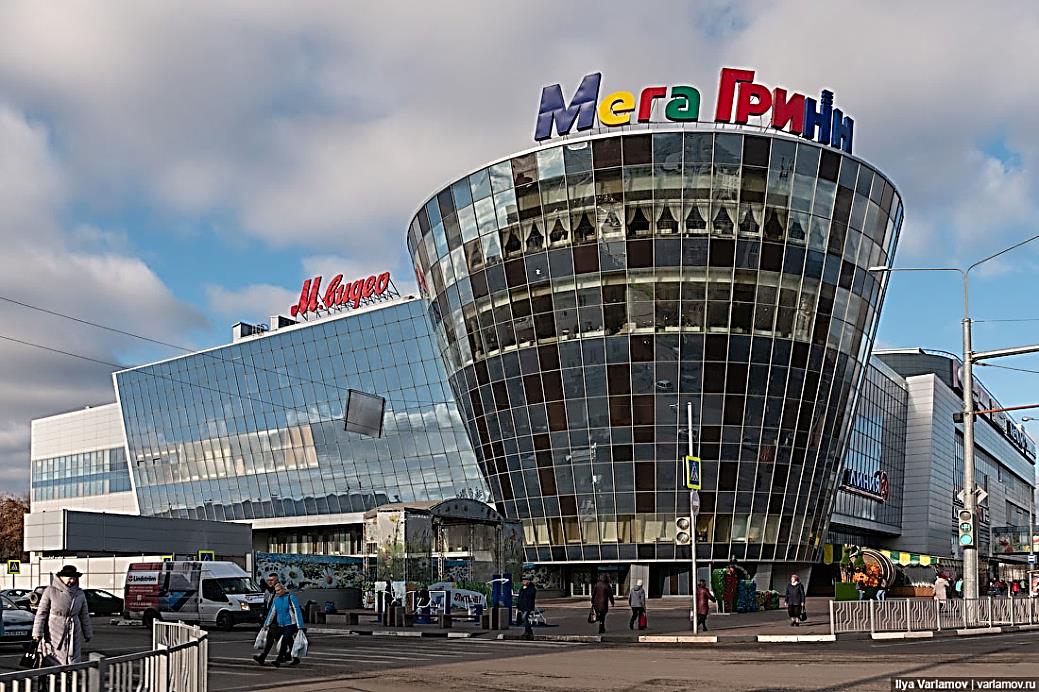 Развивается в Курске торговая сфера. Ежегодно строятся новые торговые центры, гипермаркеты и магазины. Самые именитые — это торгово-развлекательный комплекс "Пушкинский" - здание, ставшее уже визитной карточкой города, также несколько гипер и супермаркетов "Европа" и гипермаркетов "Линия", ТЦ "Гринн".
ТРАНСПОРТ
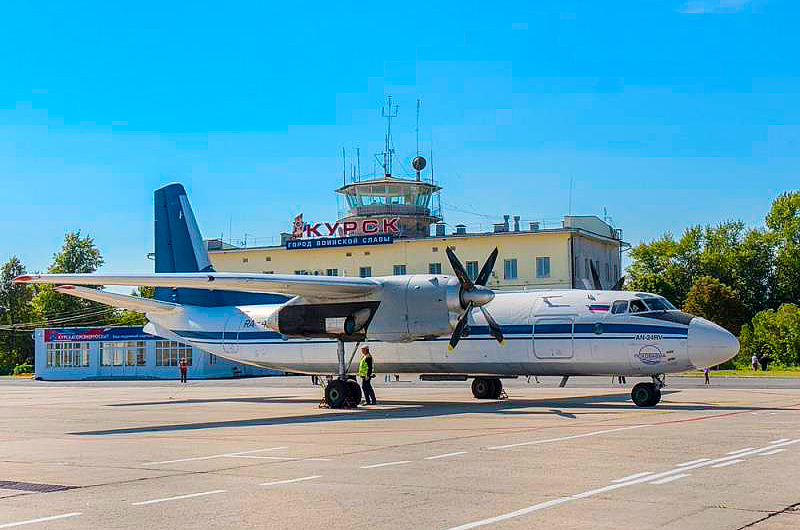 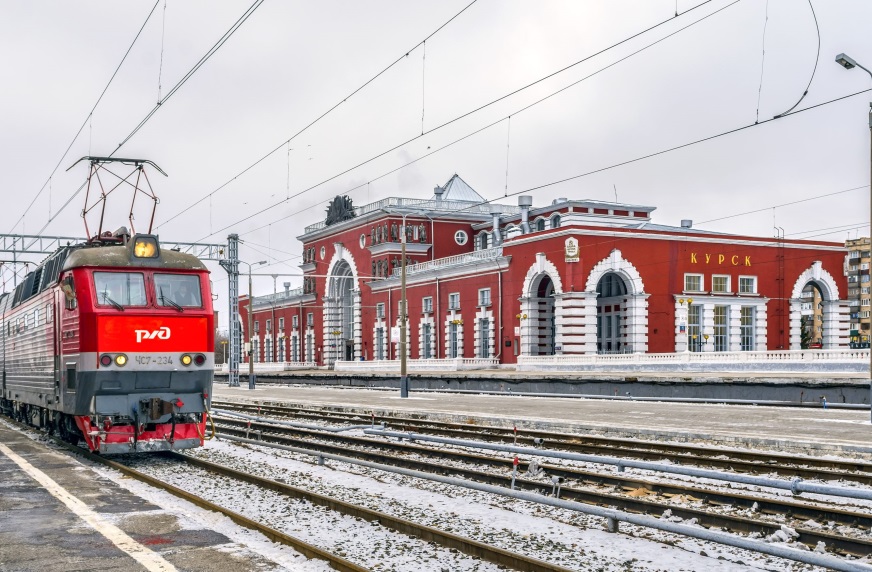 ВОЗДУШНЫЙ
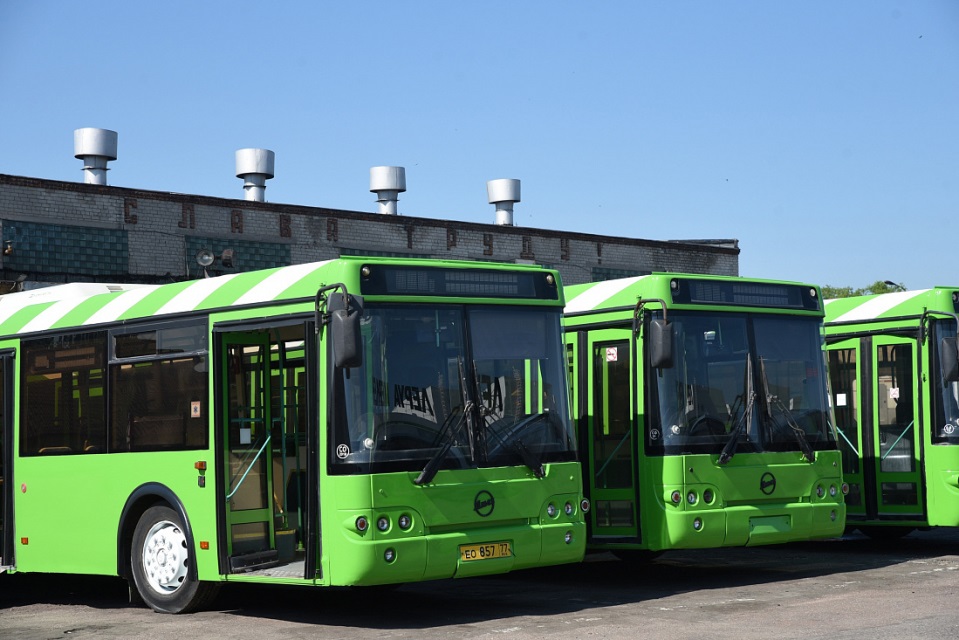 ЖЕЛЕЗНОДОРОЖНЫЙ
АВТОМОБИЛЬНЫЙ
Динамично развивается сфера сервиса. Действует большое количество учреждений образования, здравоохранения, социальной поддержки, культуры, досуга, физкультуры и спорта.
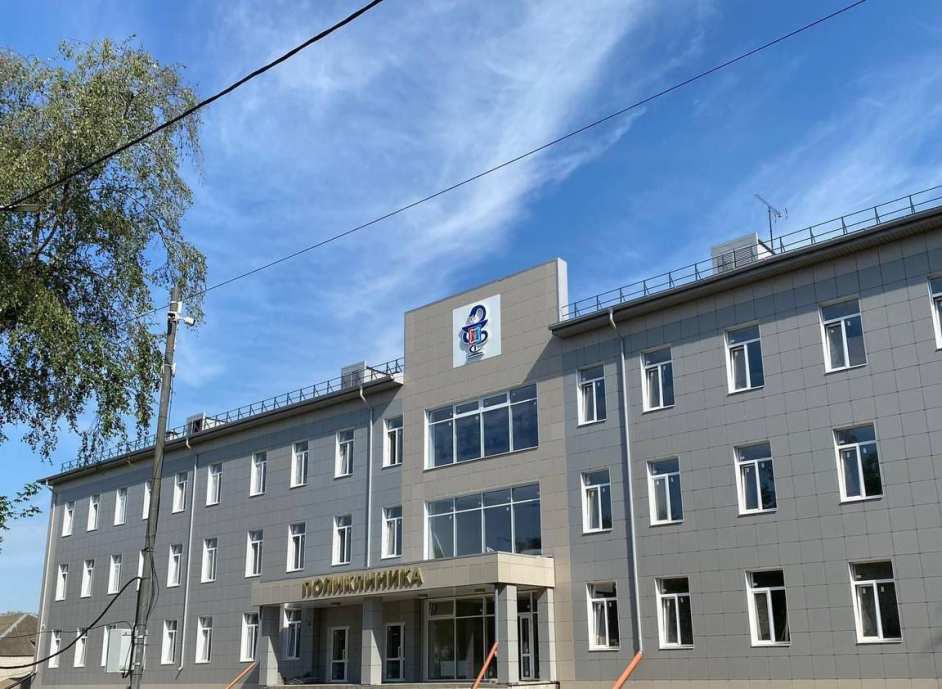 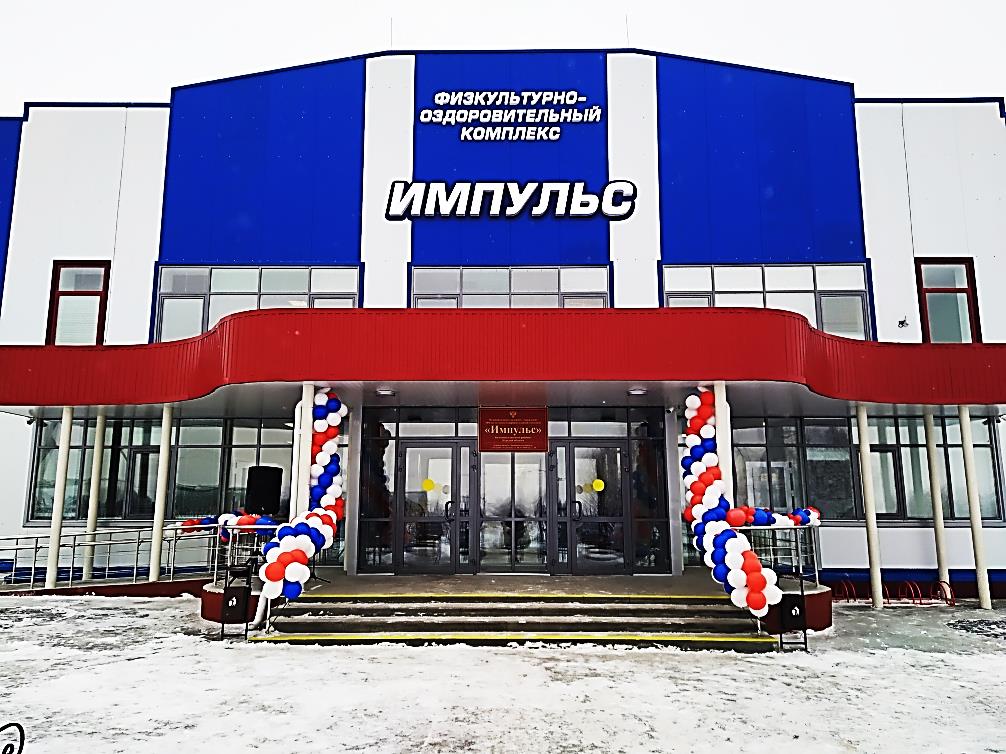 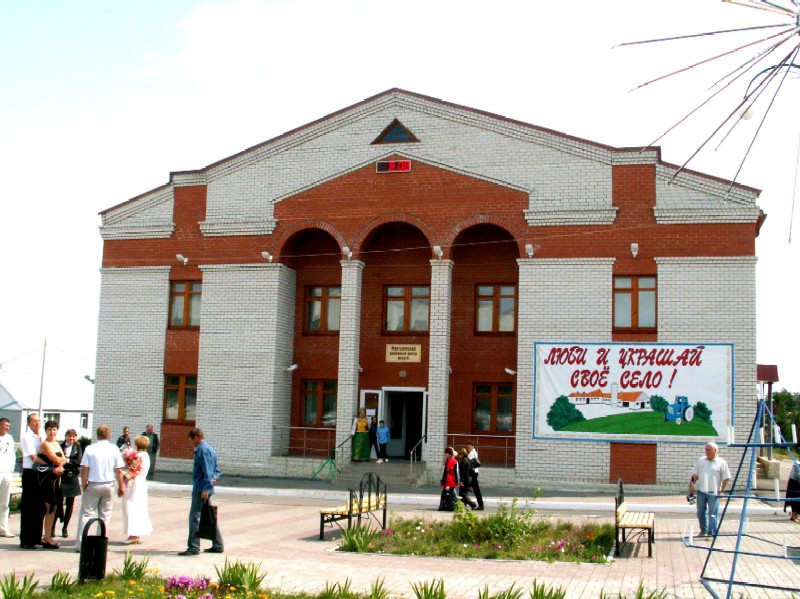 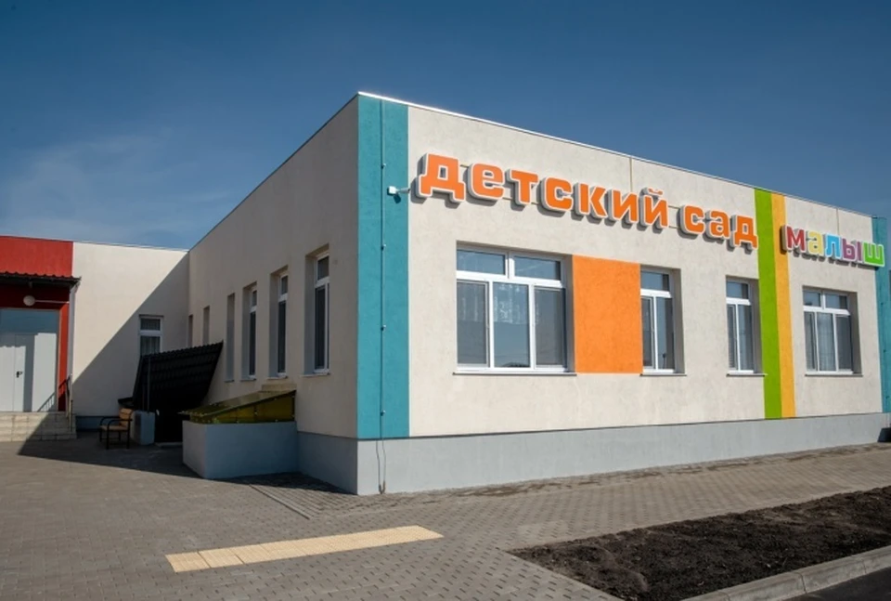